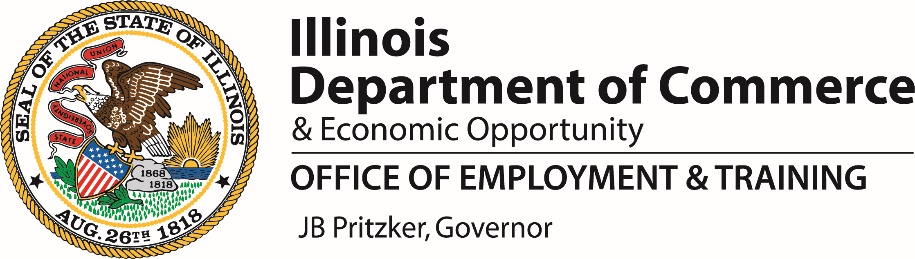 Webinar Agenda
Topic: Government Benefits for Separating Employees
Agencies Presenting:
Illinois Department of Commerce  
Grundy, Kankakee, Livingston, Workforce Services
US Department of Labor, Employee Benefits Security Administration 
Illinois Department of Employment Security
[Speaker Notes: Hi everyone, I’m Carmela Wimberly from the Illinois Department of Commerce.

 Welcome to the Webinar! We will try to finish and take questions in an hour or so.

These 4 agencies are here to update you on resources available to separating employees. There are no fees, as the resources are tax-funded.
  
This is our agenda and presenters will introduce themselves.

Please put your questions in the Chat Pod and we’ll address them at  the end. 				(Turn the Page)]
r
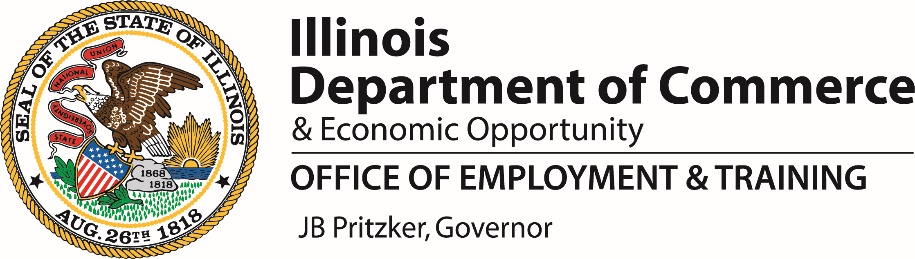 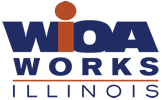 Little known fact: Employers pay for UI—not your taxes!
The Workforce Innovation Opportunity Act (WIOA) is a  federal program that covers Adults, Youth, Dislocated Workers & their Spouses
Dislocated Worker—Laid off through no fault of their own
Recorded Webinar & handouts found on your Web page:
https://www.illinoisworknet.com/Survey/Pages/CompanyLayoff_1007442.aspx
[Speaker Notes: Little known fact: Unemployment Insurance is funded by Employers, (not by your taxes). 

The main Law that governs workforce benefits is called the “Workforce Innovation and Opportunity Act” or WIOA. Sometimes we say “we-oh-wah” and we mean WIOA.

WIOA covers Adults, Youth, Dislocated Workers, and Spouses of Dislocated Workers. A Dislocated Worker is anyone laid off through no fault of their own. At separation you become a DW and that makes you automatically eligible for these benefits. Workers leaving before the separation date are not laid off and eligibility must be determined. 

You’ll have a Window of Eligibility (separation date to next hire date) when you can utilize the WIOA services, including a no cost training grant — but you do have to take the first step: you have to attend a WIOA Orientation.  

Notice the link on the bottom—This goes to your Web page, so write it down. There you’ll find the handouts for this Webinar, a Webinar recording (goes up in 1-2 days), and a Dislocated Worker Survey, which helps us allocate funds. Please take a moment to complete it. Next you’ll hear from our Local Workforce Area: the Chicago Cook Workforce Partnership.]